Мектеп  тәрбие  жүйесінің  құрылымы
Структура  воспитательной  системы  школы
Директор
Тәрбие жұмыс жөніндегі 
директордың орынбасары
Заместитель Директора по  воспитательной работе
Әлеуметтік педагог
Социальный педагог
Педагог - психолог
Қосымша білім беру педагогтар
Педагоги дополнительного образования
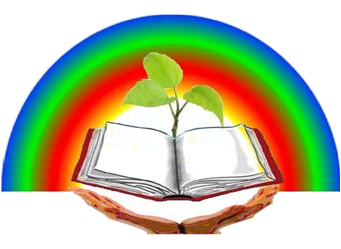 Педагогикалық ұжым, 
оқушылар ұжымы,  оқушылар
Педагогический коллектив, коллектив учащихся, учащиеся